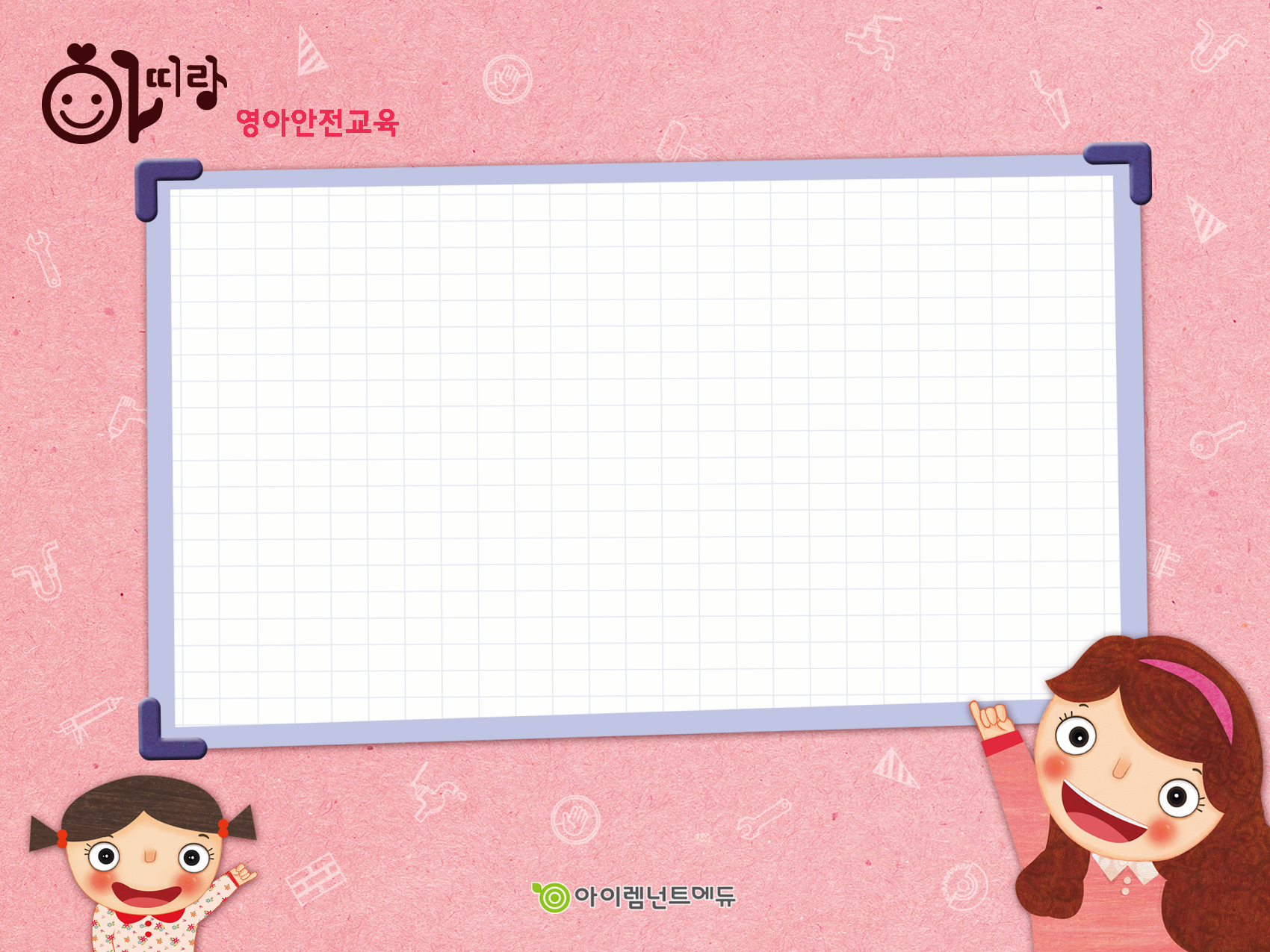 실종∙유괴

아무나 
따라가면 안돼요
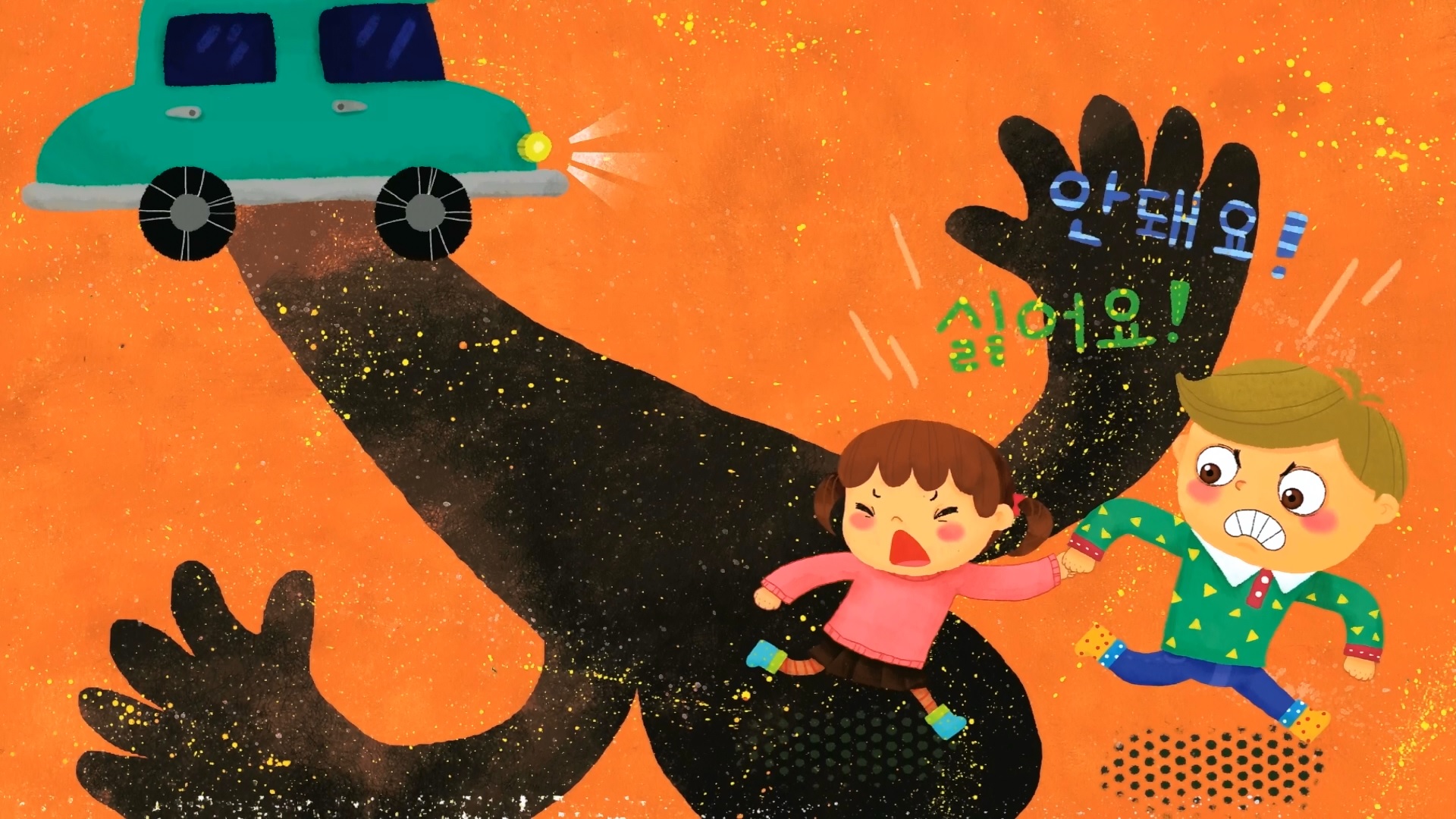 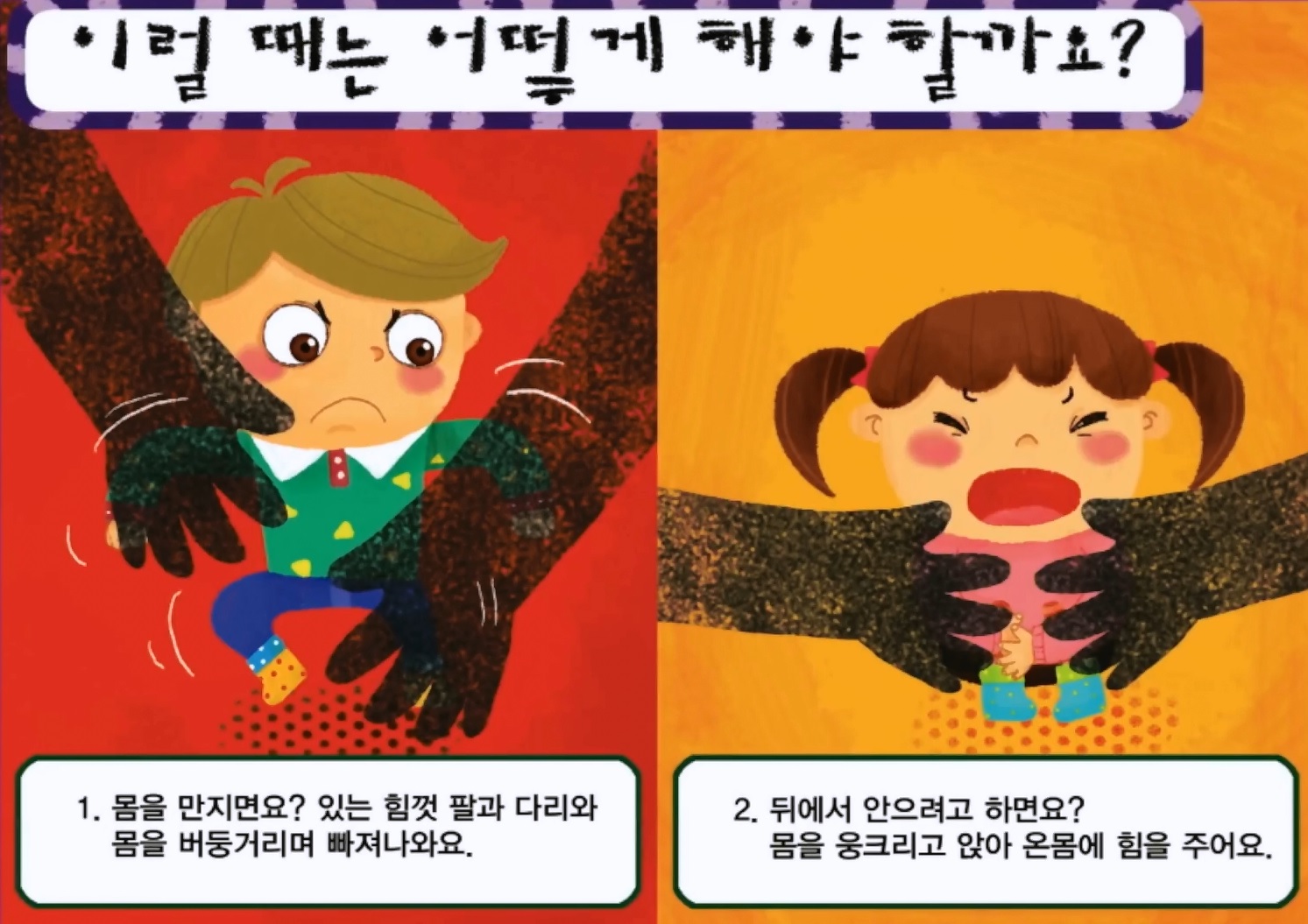 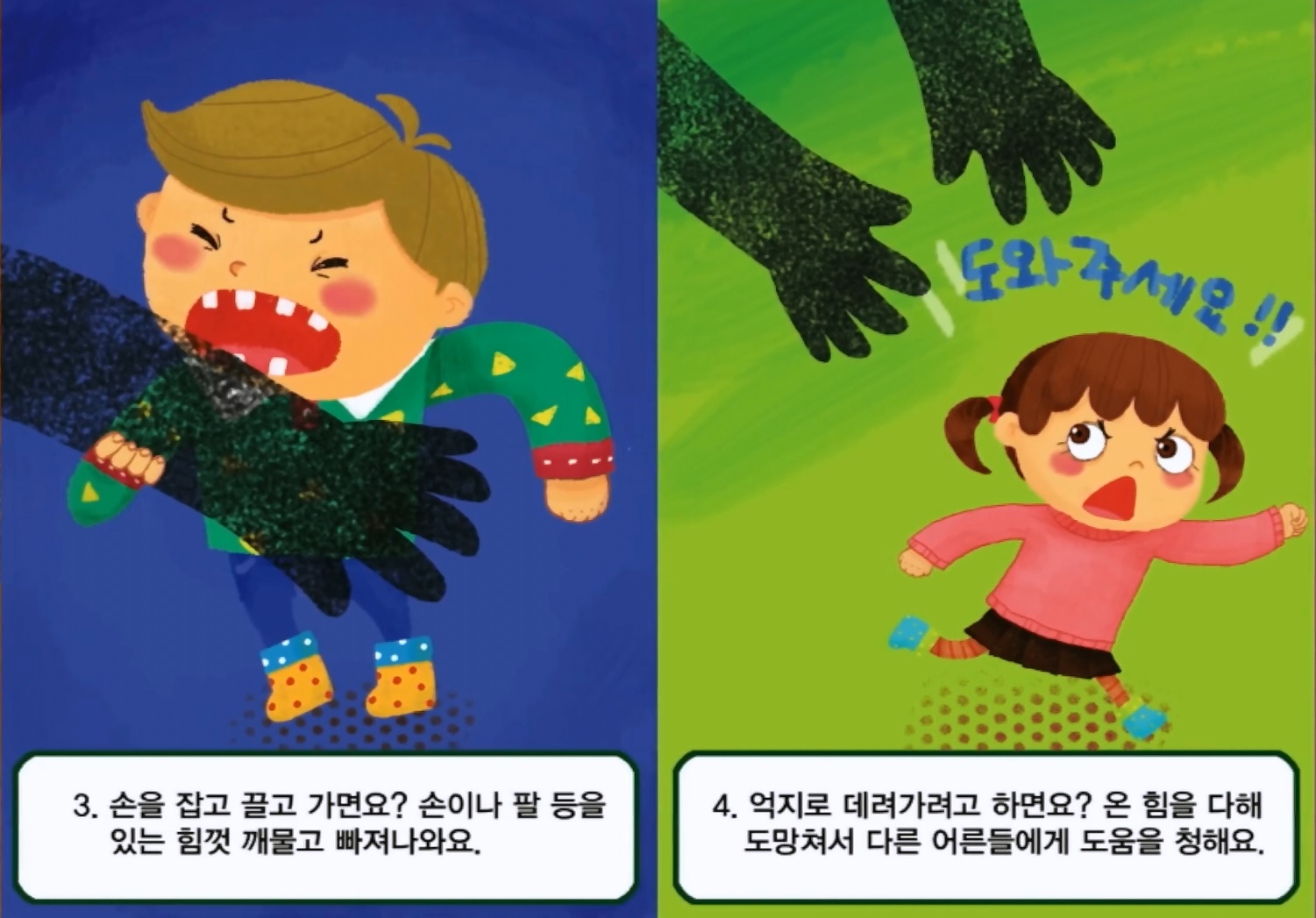 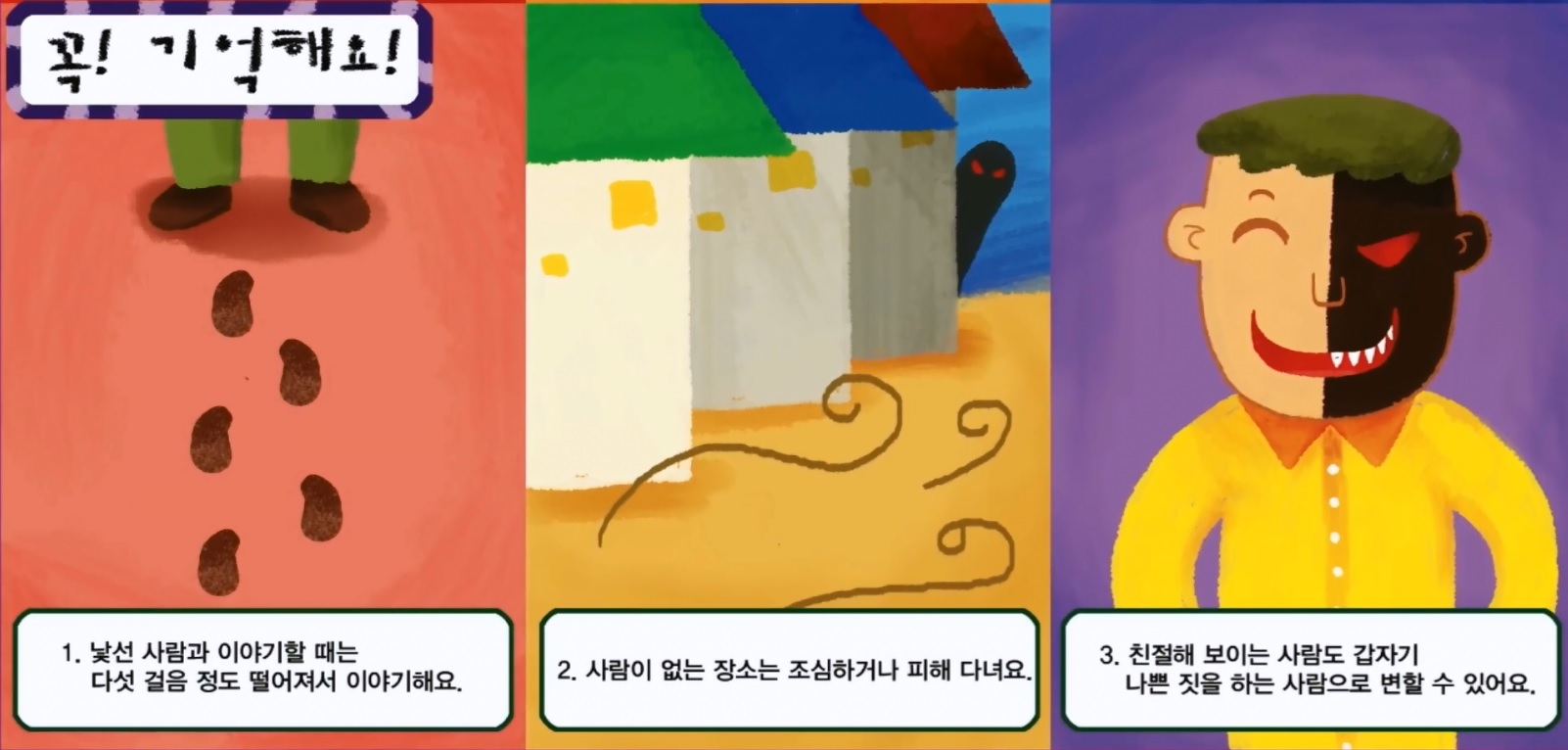